Číslo projektu / Projektnummer:  320Název projektu: Udržitelnost a ochrana životního prostředí ve škole, v práci a ve společnosti.Projektname: Nachhaltigkeit und Umweltschutz in Schule, Beruf und Gesellschaft.
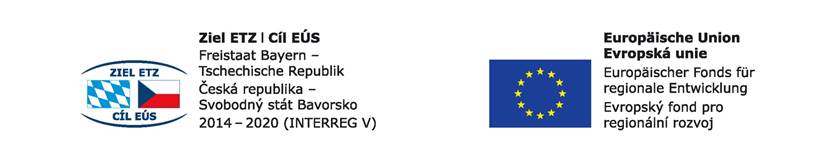 Bezpečná karta v online prostředí
 Sichere Karte in Online-Umgebung
Bezpečná karta v online prostředíSichere Karte in Online-Umgebung
Nejlepší ochranou před podvodnými praktikami je zvýšená obezřetnost, rozpoznání podvodných zpráv a jejich ignorování.

Der beste Schutz vor betrügerischen Praktiken ist erhöhte Vorsicht, das Erkennen betrügerischer Nachrichten und deren Ignorieren.
bezpečné používání karty
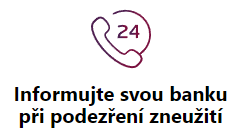 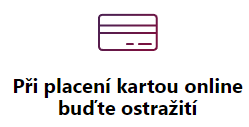 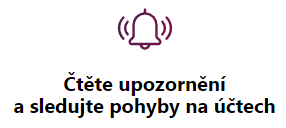 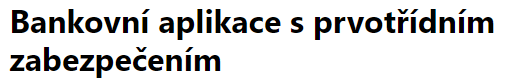 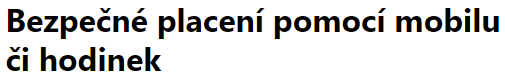 sichere Nutzungen der Karte
Seien Sie vorsichtig, wenn Sie online mit Karte bezahlen.
Lesen Sie Warnungen und verfolgen Sie Kontobewegungen.
Informieren Sie bei Verdacht auf Missbrauch Ihre Bank.
Sicheres Bezahlen mit Handy oder Uhr.
Bankanwendung mit erstklassiger Sicherheit
Potvrzujte internetové platby v mobilní aplikaci
Jednodušší a rychlejší je potvrzování internetových transakcí v mobilní aplikaci. Místo opisování SMS kódů a zadávání ePINu stačí internetové transakce potvrdit v mobilní aplikaci zadáním přihlašovacího kódu nebo otiskem prstu. Je to maximálně bezpečné a jednoduché.
Bestätigen Sie Internetzahlungen in der mobilen Anwendung
Die Bestätigung von Internettransaktionen in einer mobilen Anwendung ist einfacher und schneller. Anstatt SMS-Codes zu kopieren und ePIN einzugeben, müssen Sie Internettransaktionen in der mobilen Anwendung nur durch Eingabe des Anmeldecodes oder Fingerabdrucks bestätigen. Es ist extrem sicher und einfach.
Chraňte své přihlašovací údaje, údaje o své kartě a svůj telefon
Nikdy nikomu nesdělujte údaje o své kartě ani svoje přihlašovací údaje do mobilní aplikace nebo Správce financí, a to ani po částech. Údaje si raději nikam nezaznamenávejte. Při placení mějte vždy svou kartu nebo mobilní zařízení na očích. Nikdy nepůjčujte svůj mobil nebo tablet s údaji o kartě nebo citlivými daty jiným lidem, ani svým dětem, které by vám mohly při hraní her nechtěně vyčerpat peníze z karty.
Schützen Sie Ihre Zugangsdaten, Ihre Kartendaten und Ihre Telefonnummer
Teilen Sie niemals Ihre Karteninformationen oder Anmeldedaten mit jemandem in der mobilen App oder im Finanzmanager, auch nicht in Teilen. Es ist besser, die Daten nirgendwo aufzuzeichnen. Denken Sie beim Bezahlen immer an Ihre Karte oder Ihr Mobilgerät. Verleihen Sie niemals Ihr Mobiltelefon oder Tablet mit Kartendetails oder sensiblen Daten an andere Personen oder Kinder, die beim Spielen versehentlich Ihr Kartengeld abheben könnten.
Zvolte si bezpečná hesla a PIN kódy
Pro přihlášení do mobilní aplikace nebo Správce financí si zvolte heslo, které nepoužíváte v jiných aplikacích nebo účtech. Bezpečnost vašeho hesla je u nás plně zajištěna, ale nemůžeme garantovat stejnou úroveň zabezpečení u jiných společností nebo služeb. To samé platí pro PIN kód k vašim kartám. Nepoužívejte rok či datum narození, nebo kombinace 1111 či 1234 a podobně. Nejbezpečnější je svoje hesla a PINy alespoň 1x ročně měnit. Hesla, kódy nebo PIN k vaší kartě nikdy nikomu nesdělujte. Tyto údaje po vás nikdy nebudeme vyžadovat.
Wählen Sie sichere Passwörter und PIN-Codes
Wählen Sie ein Passwort, das Sie nicht in anderen Apps oder Konten verwenden, um sich bei der mobilen App oder dem Finanzmanager anzumelden. Die Sicherheit Ihres Passworts ist bei uns vollständig gewährleistet, aber wir können nicht das gleiche Sicherheitsniveau bei anderen Unternehmen oder Diensten garantieren. Dasselbe gilt für den PIN-Code Ihrer Karten. Verwenden Sie nicht das Geburtsjahr oder -datum oder eine Kombination aus 1111 oder 1234 und dergleichen. Es ist am sichersten, Ihre Passwörter und PINs mindestens einmal im Jahr zu ändern. Geben Sie Passwörter, Codes oder PINs auf Ihrer Karte niemals an Dritte weiter. Wir werden Sie niemals nach diesen Informationen fragen. Více o zdrojovém textuPro další informace o překladu je potřeba zdrojový textOdeslat zpětnou vazbuPostranní panely
Na internetu plaťte bezpečně
Buďte opatrní. Nikdy neplaťte na stránkách, které nejsou zabezpečené ikonou zámku a protokolem https:// v řádku webové adresy. Nikdy nereagujte ani na nabídky výher zdarma, případně za podezřele nízkou cenu.  Tyto odkazy vás přesměrují na podvodné stránky, které mají za cíl získat údaje z vaší karty. Než na nějakém e-shopu zaplatíte, ujistěte se, že se nejedná o podvodného obchodníka.
Sicher online bezahlen
Vorsichtig sein. Bezahlen Sie niemals auf Websites, die nicht mit einem Schlosssymbol und https:// in der Webadressleiste gesichert sind. Reagieren Sie niemals auf kostenlose Preisangebote oder auf einen verdächtig niedrigen Preis. Diese Links führen Sie zu betrügerischen Websites, die versuchen, Informationen von Ihrer Karte zu erhalten. Bevor Sie in einem E-Shop bezahlen, vergewissern Sie sich, dass es sich nicht um einen betrügerischen Händler handelt.
Neotevírejte podezřelé e-maily a SMS
Neotevírejte e-maily od podezřelých odesílatelů, které neznáte. Upozorní vás například neznalost odesílatele, překlepy či pravopisné chyby nebo cokoliv, co vyžaduje zadání vašich údajů do webové stránky, kterou neznáte. V žádném případě neotevírejte přílohy u těchto e-mailů, v drtivé většině obsahují viry. Neklikejte na odkazy ani nevolejte na čísla v těchto e-mailech. Riskovali byste zneužití údajů nebo vysokou sazbu za volání. Nikdy nereagujte ani na e-maily od přepravních služeb nebo pošty, pokud jste si nic neobjednali.
Öffnen Sie keine verdächtigen E-Mails und SMS
Öffnen Sie keine E-Mails von verdächtigen Absendern, die Sie nicht kennen. Sie werden Sie beispielsweise auf die Unwissenheit des Absenders, auf Tipp- oder Rechtschreibfehler oder auf irgendetwas aufmerksam machen, bei dem Sie Ihre Informationen auf einer Ihnen unbekannten Website eingeben müssen. Öffnen Sie auf keinen Fall Anhänge dieser E-Mails, die allermeisten enthalten Viren. Klicken Sie in diesen E-Mails nicht auf Links oder Rufnummern. Sie riskieren Datenmissbrauch oder eine hohe Gesprächsrate. Reagieren Sie niemals auf E-Mails von Versand- oder Postdiensten, es sei denn, Sie haben etwas bestellt.
Pravidelně aktualizujte programy na počítači i mobilním zařízení
Důležitý je především operační systém a antivirový program na počítači, tabletu i telefonu. 
Do mobilní aplikace nebo Správce financí se, pokud možno, nepřihlašujte z veřejných počítačů a veřejných sítí, například v internetové kavárně. 
Pro platby ze svého zařízení nevyužívejte připojení k veřejné Wi-Fi síti. Pravidelně aktualizujte mobilní platební aplikaci. 
Nestahujte neznámé soubory a nenavštěvujte stránky se škodlivým obsahem.
Aktualisieren Sie regelmäßig Programme auf Ihrem Computer und Mobilgerät
Besonders wichtig sind das Betriebssystem und das Antivirenprogramm auf Computer, Tablet und Telefon.
Melden Sie sich nach Möglichkeit nicht von öffentlichen Computern und öffentlichen Netzwerken, wie z. B. einem Internetcafé, bei der mobilen Anwendung oder dem Finanzmanager an.
Verwenden Sie keine öffentliche WLAN-Verbindung für Zahlungen von Ihrem Gerät. Aktualisieren Sie Ihre mobile Zahlungsanwendung regelmäßig.
Laden Sie keine unbekannten Dateien herunter und besuchen Sie keine Websites mit bösartigen Inhalten.
Plaťte rychle a bezpečně prostřednictvím karty v mobilu
Používejte platební kartu v mobilním zařízení a plaťte své nákupy pohodlně mobilem nebo chytrými hodinkami. Jednoduše pak nakoupíte v obchodech i na vybraných e-shopech nebo vyberete hotovost z bankomatu s možností bezkontaktního výběru. Díky potvrzování transakcí je to mimořádně bezpečné.
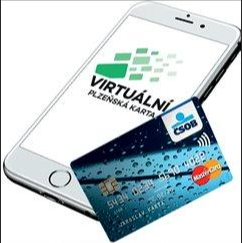 Bezahlen Sie schnell und sicher mit Ihrer Handykarte
Nutzen Sie eine Kreditkarte auf Ihrem Mobilgerät und bezahlen Sie Ihre Einkäufe bequem mit Ihrem Handy oder Ihrer Smartwatch. Sie können dann einfach in Geschäften und ausgewählten E-Shops einkaufen oder Bargeld an einem Geldautomaten mit der Option des kontaktlosen Abhebens abheben. Dank Transaktionsbestätigung ist es extrem sicher.
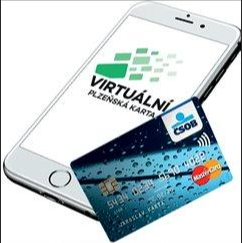 Peníze na vaší kartě
Platební karty mají zabezpečení 3DSecure. 
V souladu se směrnicí Evropského parlamentu a Rady EU o platebních službách na vnitřním trhu (PSD2) jsou navíc veškeré platby na internetu u obchodníků z EU zabezpečené tzv. silným ověřením. 

TIP: platby na internetu u obchodníků z EU bezpečně a nejpohodlněji potvrdíte v mobilní aplikaci.
Geld auf Ihrer Karte
Zahlungskarten haben 3DSecure-Sicherheit.
Darüber hinaus werden gemäß der Richtlinie des Europäischen Parlaments und des Rates der EU über Zahlungsdienste im Binnenmarkt (PSD2) alle Zahlungen im Internet bei EU-Händlern durch eine sogenannte starke Verifizierung abgesichert.

TIPP: Zahlungen im Internet bei EU-Händlern bestätigen Sie sicher und am bequemsten in der mobilen Anwendung.
Kontrolujte si své výdaje na kartě
Vpřehledu transakcí na kartě v mobilní aplikaci nebo ve Správci financí si pravidelně kontrolujte transakce uskutečněné na účtech. 
Pokud jakákoliv z nich nesouhlasí, kontaktujte poskytovatele karty.  Případně můžete využít možnosti reklamace transakcí, například u zdvojeného zaúčtování, nedodání zboží a podobně. 
Doporučujeme vám kontrolovat si taky pravidelné měsíční výpisy ke kartě. Výpisy najdete v mobilní aplikaci, na svém webovém účtu u poskytovatele karty, nebo v e-mailu.
Überprüfen Sie Ihre Ausgaben für die Karte
Überprüfen Sie in der Übersicht der Transaktionen auf der Karte in der mobilen Anwendung oder im Finanzmanager regelmäßig die auf den Konten getätigten Transaktionen.
Wenn einer von ihnen nicht einverstanden ist, wenden Sie sich an den Kartenanbieter. Alternativ können Sie Transaktionsbeschwerden wie doppelte Eingabe, Nichtlieferung von Waren usw. ausnutzen.
Wir empfehlen Ihnen auch, Ihre regelmäßigen monatlichen Kartenabrechnungen zu überprüfen. Sie finden die Abrechnungen in der mobilen Anwendung, auf Ihrem Webkonto beim Kartenanbieter oder in der E-Mail.
Máte pochybnosti? Kontaktujte banku!
V případě podezření na zneužití bankovní identity, zneužití nebo ztrátu platební karty, přihlašovacích údajů či jinou podezřelou činnost tuto událost neprodleně nahlaste. 
A nezapomeňte bance včas sdělit změnu svých kontaktních údajů. Změnu můžete provést v Internet Bance, Smart Bance, telefonicky přes Zákaznický servis nebo na pobočce své banky.
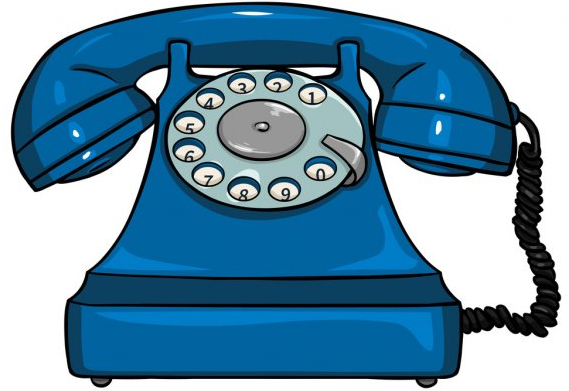 Hast du Zweifel? Kontaktiere die Bank!
Bei Verdacht auf Missbrauch der Bankidentität, Missbrauch oder Verlust der Zahlungskarte, Login-Daten oder sonstige verdächtige Aktivitäten melden Sie diesen Vorfall umgehend. 
Und vergessen Sie nicht, die Bank rechtzeitig über die Änderung Ihrer Kontaktdaten zu informieren. Sie können die Änderung in Internet Bank, Smart Bank, telefonisch über den Kundenservice oder in Ihrer Bankfiliale vornehmen.
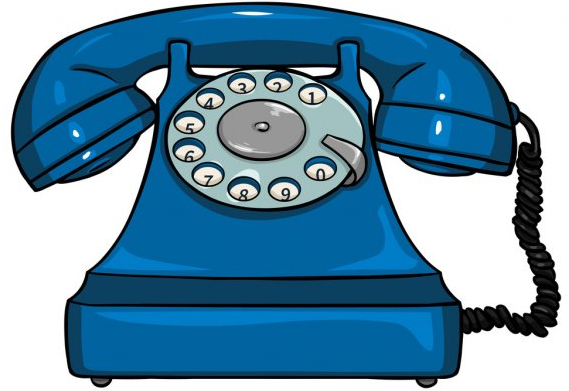 užitečné rady, které vám můžou pomoct při zamítnutí platby na internetu
1. Zkontrolujte, že do platební brány zadáváte správné údaje z karty. 
2. Pokud nepoužíváte bankovní mobilní aplikaci, ověřte si, že máte správně opsaný unikátní ověřovací kód, který vám přišel v SMS zprávě, případně i šestimístný kód ePIN, 
3. Pokud máte kartu uloženou v platební aplikaci či v prohlížeči, zkuste ji vymazat a údaje z karty zadejte znovu ručně přímo v platební bráně. 
4. Pokud to e-shop umožňuje, využijte bezpečnou platbu přes Apple Pay či Google Pay. Podívejte se na podrobný návod, jak si zaregistrovat kartu do mobilu.
nützliche Tipps, die Ihnen helfen können, eine Online-Zahlung abzulehnen
1. Stellen Sie sicher, dass Sie die richtigen Kartendaten im Zahlungsgateway eingeben.
2. Wenn Sie die mobile Bankanwendung nicht verwenden, vergewissern Sie sich, dass Sie den eindeutigen Bestätigungscode, den Sie in der SMS-Nachricht erhalten haben, oder den sechsstelligen ePIN-Code korrekt kopiert haben.
3. Wenn Sie eine Karte in der Zahlungsanwendung oder im Browser gespeichert haben, versuchen Sie, sie zu löschen und die Kartendaten manuell direkt im Zahlungsgateway einzugeben.
4. Wenn der E-Shop dies zulässt, verwenden Sie die sichere Zahlung über Apple Pay oder Google Pay. Siehe detaillierte Anweisungen zum Registrieren einer Karte für Ihr Mobiltelefon.
Lepší způsob, jak hospodařit s peněziEin besserer Weg, Geld zu verwalten
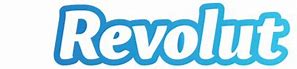 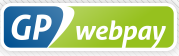 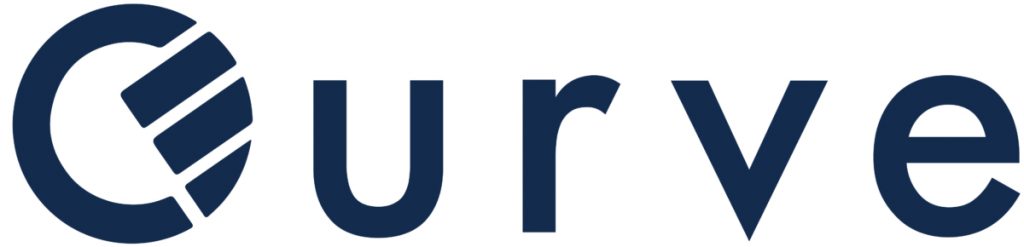 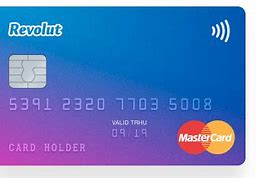 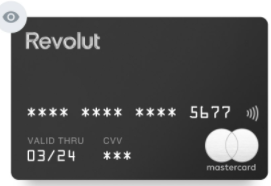 revolut
Revolut, Ltd. je finanční technologie (tzv. fintech) nabízející debetní karty, okamžité peer-to-peer platby, správu a směnu valut a kryptoměn. Založen byl v roce 2015 v Londýně
Velkou výhodu mohou lidé získat hlavně u zahraničních plateb a měn. 
Další výhodou jsou výběry z bankomatů zdarma, hlavně v zahraničí.
Na jedné kartě navíc můžete mít nahráno až 30 měn (u prémiových verzí i kryptoměny, které můžete nakupovat přímo v aplikaci). 
Díky virtuální kartě pak můžete bezpečně platit na internetu.
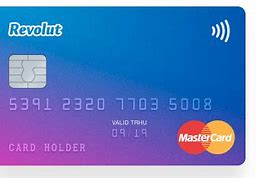 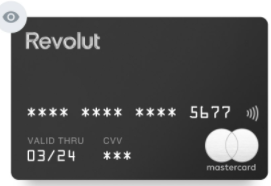 revolut
Revolut, GmbH. ist eine Finanztechnologie (sogenanntes Fintech), die Debitkarten, sofortige Peer-to-Peer-Zahlungen, Währungsmanagement und Kryptowährung anbietet. Es wurde 2015 in London gegründetGerade bei Auslandszahlungen und -währungen kann man sich einen großen Vorteil verschaffen.Ein weiterer Vorteil sind kostenlose Abhebungen an Geldautomaten, insbesondere im Ausland.Darüber hinaus können Sie bis zu 30 Währungen auf eine Karte laden lassen (bei Premium-Versionen auch Kryptowährungen, die Sie direkt in der Anwendung kaufen können).Dank der virtuellen Karte können Sie dann sicher online bezahlen.
PayPal
PayPal je americká finanční technologická společnost provozující finanční služby v podobě internetového platebního systému. Umožňuje přesuny peněz mezi účty PayPalu, které jsou identifikovány e-mailovými adresami. Každý účet je propojen s jednou nebo více platebními kartami. Platební karta (např. VISA nebo MasterCard) musí mít povolené internetové platby.
Společnost byla založena v roce 1998 jako Confinity. V roce 2002 učinila veřejnou nabídku a v témže roce ji zakoupila firma eBay. V roce 2014 společnost oznámila záměr se vyčlenit do nezávislé společnosti, k čemuž došlo v roce 2015
PayPal
PayPal ist ein amerikanisches Finanztechnologieunternehmen, das Finanzdienstleistungen in Form eines Internet-Zahlungssystems anbietet. Ermöglicht Geldtransfers zwischen PayPal-Konten, die durch E-Mail-Adressen identifiziert werden. Jedes Konto ist mit einer oder mehreren Kreditkarten verknüpft. Die Zahlungskarte (z. B. VISA oder MasterCard) muss für Internetzahlungen aktiviert sein.Das Unternehmen wurde 1998 als Confinity gegründet. Es wurde 2002 öffentlich angeboten und im selben Jahr von eBay gekauft. 2014 gab das Unternehmen seine Absicht bekannt, sich dem unabhängigen Unternehmen anzuschließen, was 2015 erfolgte Více o zdrojovém textuPro další informace o překladu je potřeba zdrojový textOdeslat zpětnou vazbuPostranní panely
GP webpay
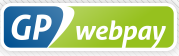 GP webpay je internetová platební brána pro rychlé a bezpečné platby kartou
Platební brána GP webpay umožňuje platby tuzemskými i zahraničními kartami asociací MasterCard, VISA, Diners Club a American Express. 
Platební brána GP webpay je vytvořena speciálně pro mobilní zařízení, takže platba na nich je rychlá a naprosto jednoduchá.
GP webpay
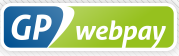 GP webpay ist ein Internet Payment Gateway für schnelle und sichere Kartenzahlungen
Das GP webpay Payment Gateway ermöglicht Zahlungen mit in- und ausländischen MasterCard-, VISA-, Diners Club- und American Express-Karten.
Das Zahlungsgateway GP webpay wurde speziell für mobile Geräte entwickelt, sodass die Zahlung auf ihnen schnell und absolut einfach ist.
Google Pay
Google Pay (G Pay, dříve Pay with Google a Android Pay) je mobilní peněženka a elektronický platební systém od firmy Google, který umožňuje placení pomocí mobilních telefonů a tabletů se systémem Android (nebo chytrých hodinek se systémem Wear OS) pomocí bezkontaktního NFC.
Dne 8. ledna 2018 byl spojen původní systém Android Pay a Google Wallet do aplikace Google Pay. Systém podporuje od května 2018 také palubní lístky (k letenkám) a vstupenky.
Google Pay
Google Pay (ehemals Pay with Google und Android Pay) ist eine mobile Geldbörse und ein elektronisches Zahlungssystem von Google, mit dem Sie mit Android-Telefonen und -Tablets (oder Smartwatches mit Wear OS) über kontaktloses NFC bezahlen können.
Am 8. Januar 2018 wurden das ursprüngliche Android Pay-System und Google Wallet mit der Google Pay-Anwendung zusammengeführt. Ab Mai 2018 unterstützt das System auch Bordkarten und Tickets.
Curve
Máte v peněžence více jak jednu platební kartu? A nebaví vás nosit je všechny pohromadě? Tak Curve je přesně pro vás. Hlavní funkce Curve spočívá ve sloučení více platebních karet v rámci jedné karty Curve. Při placení pak lze v telefonu zvolit, ze které karty se mají strhnout finanční prostředky. Curve vám tedy ušetří místo v peněžence a všechny ostatní karty můžete nechat doma.Výhody Curve:  Nemusíte u sebe nosit všechny platební karty Přehledná správa výdajů
Nevýhody: Vše pouze v angličtině
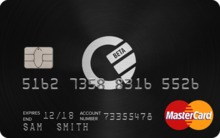 Curve
Haben Sie mehr als eine Kreditkarte in Ihrer Brieftasche? Und hast du es satt, sie alle zusammen zu tragen? Curve ist also genau das Richtige für Sie. 
Die Hauptfunktion von Curve besteht darin, mehrere Zahlungskarten zu einer Curve-Karte zusammenzuführen. Beim Bezahlen können Sie dann am Telefon auswählen, von welcher Karte das Geld abgebucht werden soll. So spart Ihnen Curve Platz im Portemonnaie und Sie können alle anderen Karten zu Hause lassen. 
Curve Vorteile: Sie müssen nicht alle Ihre Kreditkarten mit sich führen. Übersichtliche Spesenverwaltung
Nachteile: Alles nur auf Englisch
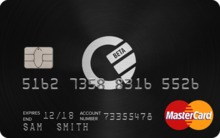